내가 매일 기쁘게 (어노인팅 9집)
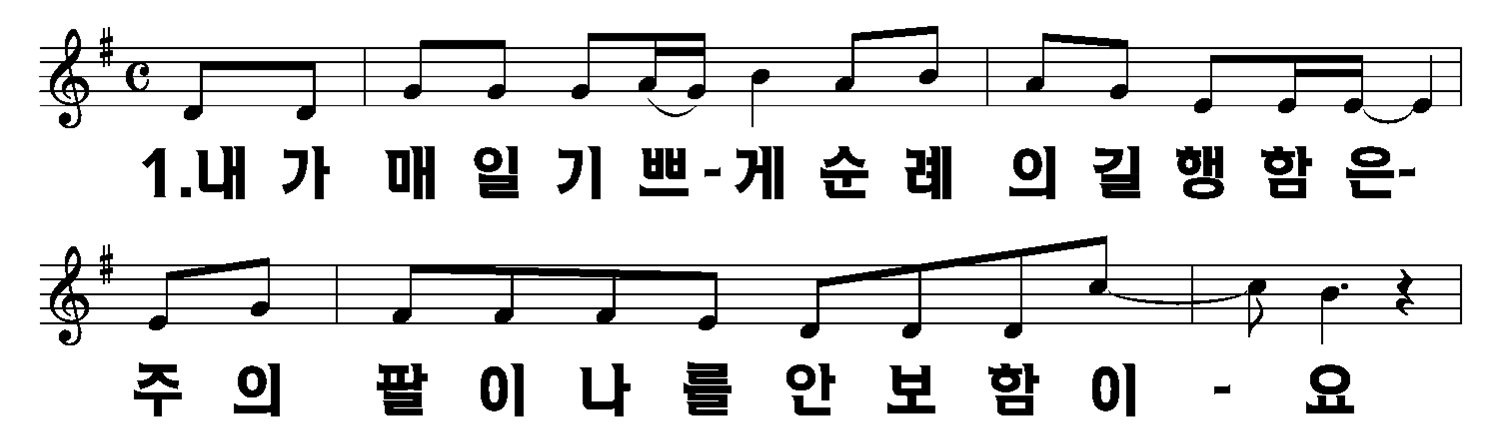 1/8
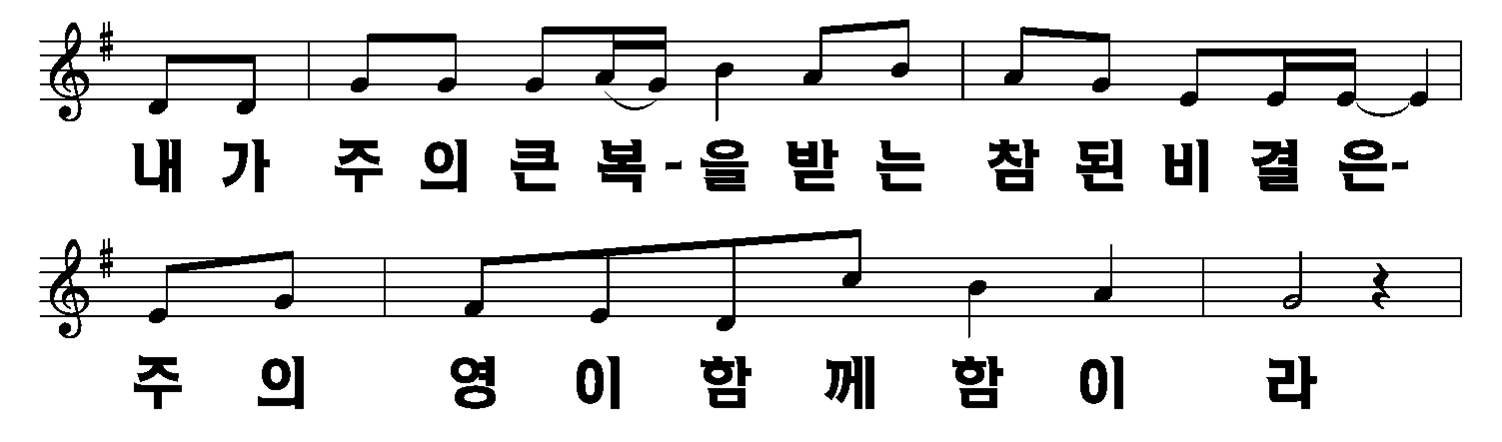 2/8
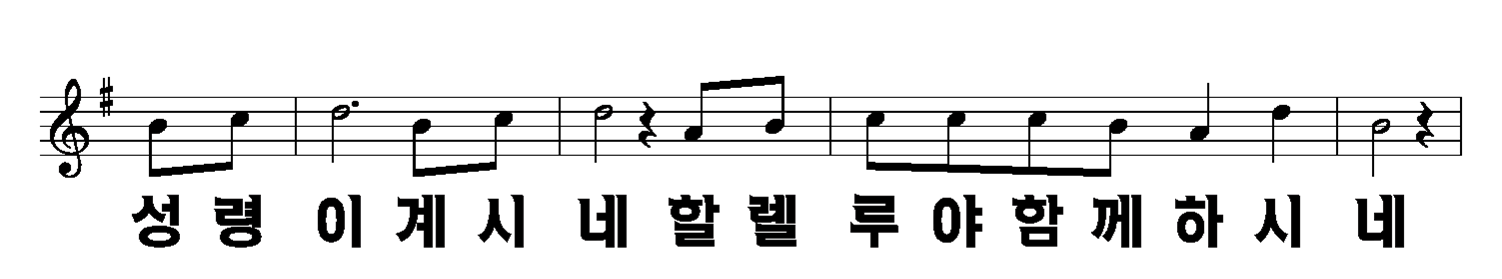 3/8
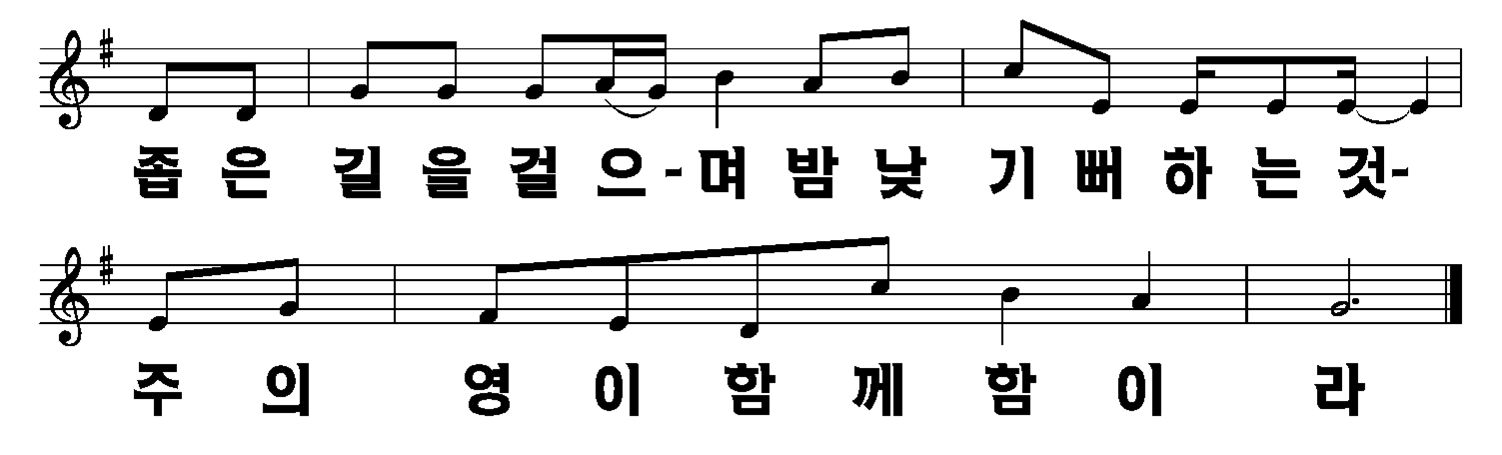 4/8
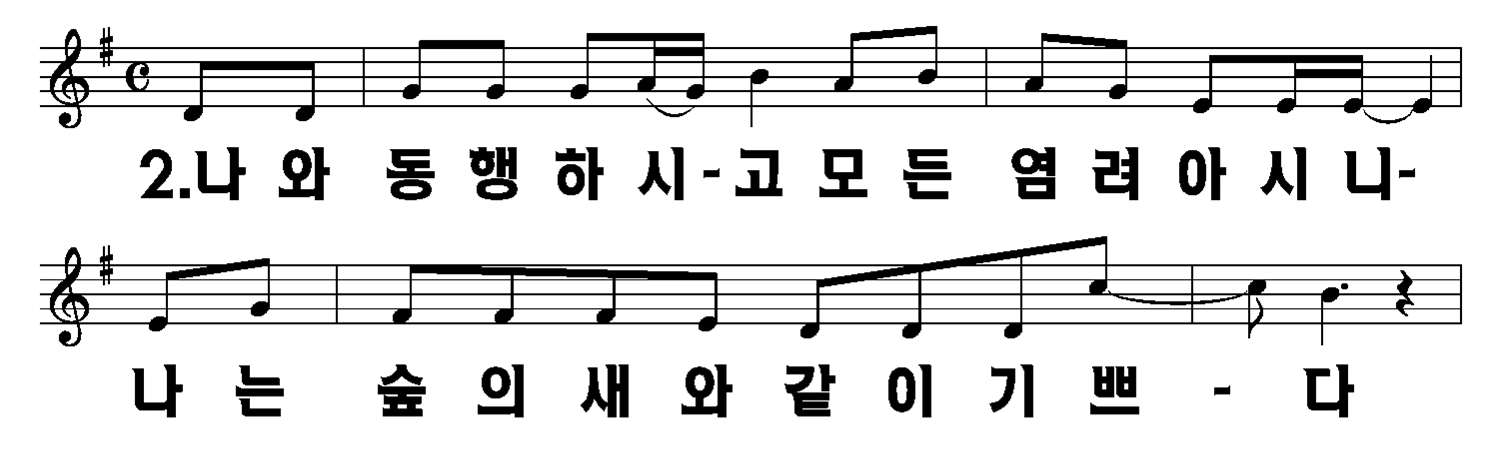 5/8
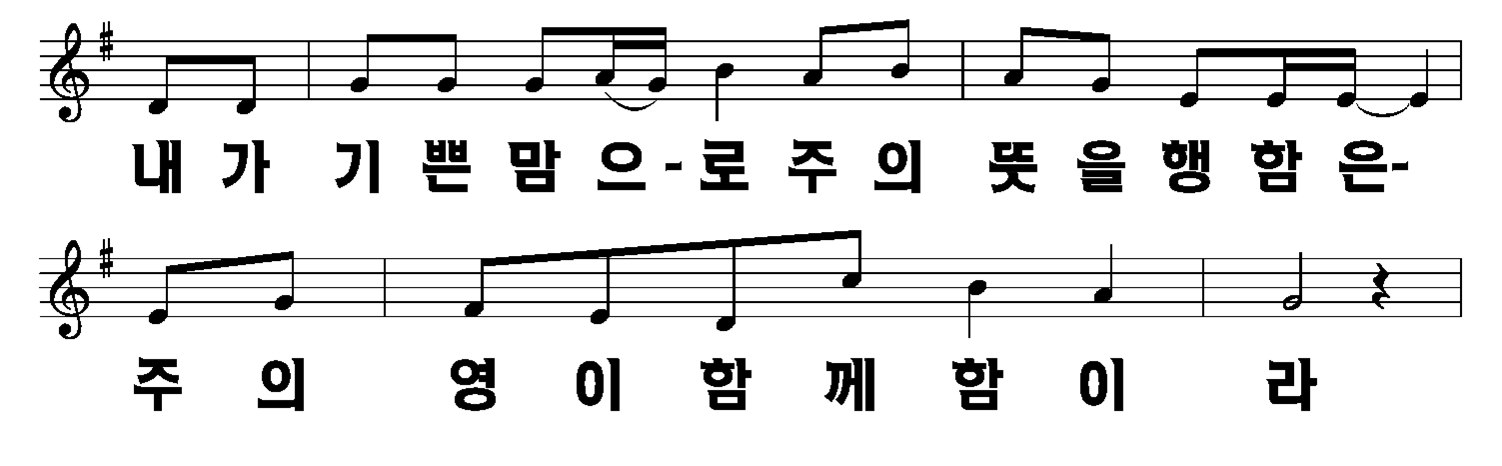 6/8
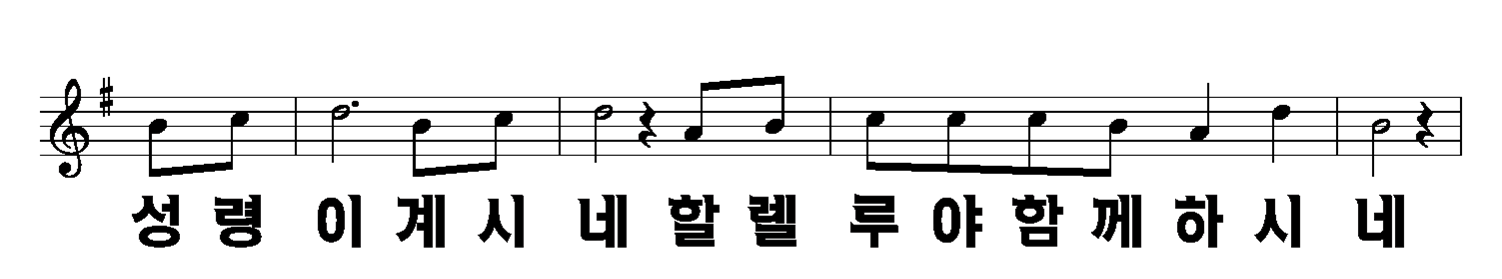 7/8
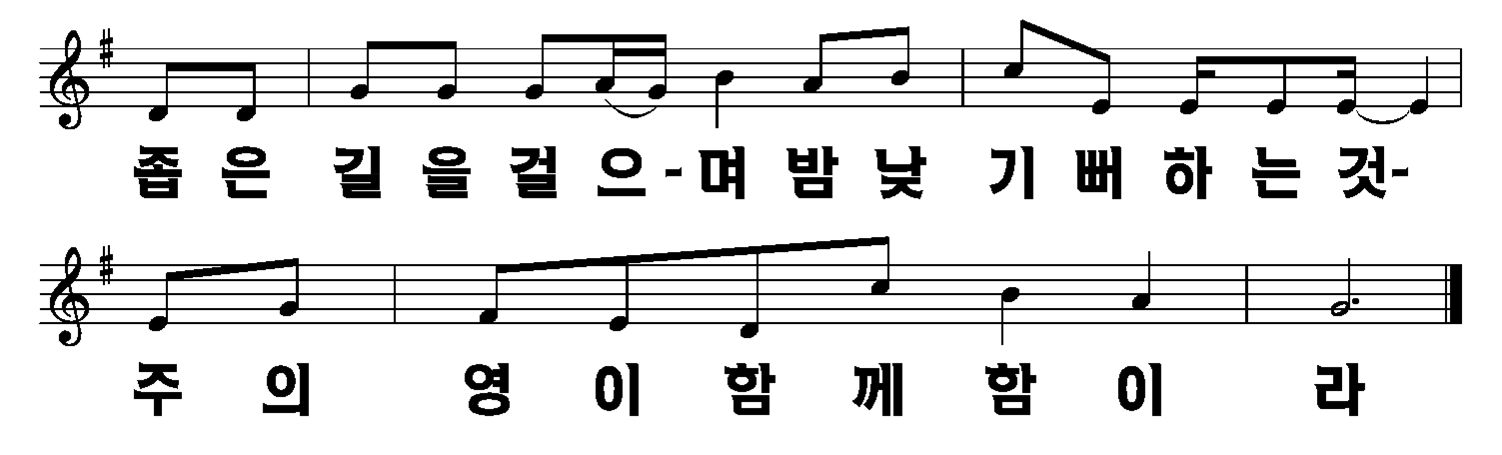 8/8